Urgent matters:
State of Tower Jazz design
State of AMS design
Financial agreements to pay for the submissions
How was TJ submitted?
CERN help to submit AMS test chip
(Do we need to be prepared to submit through Heidleberg?)
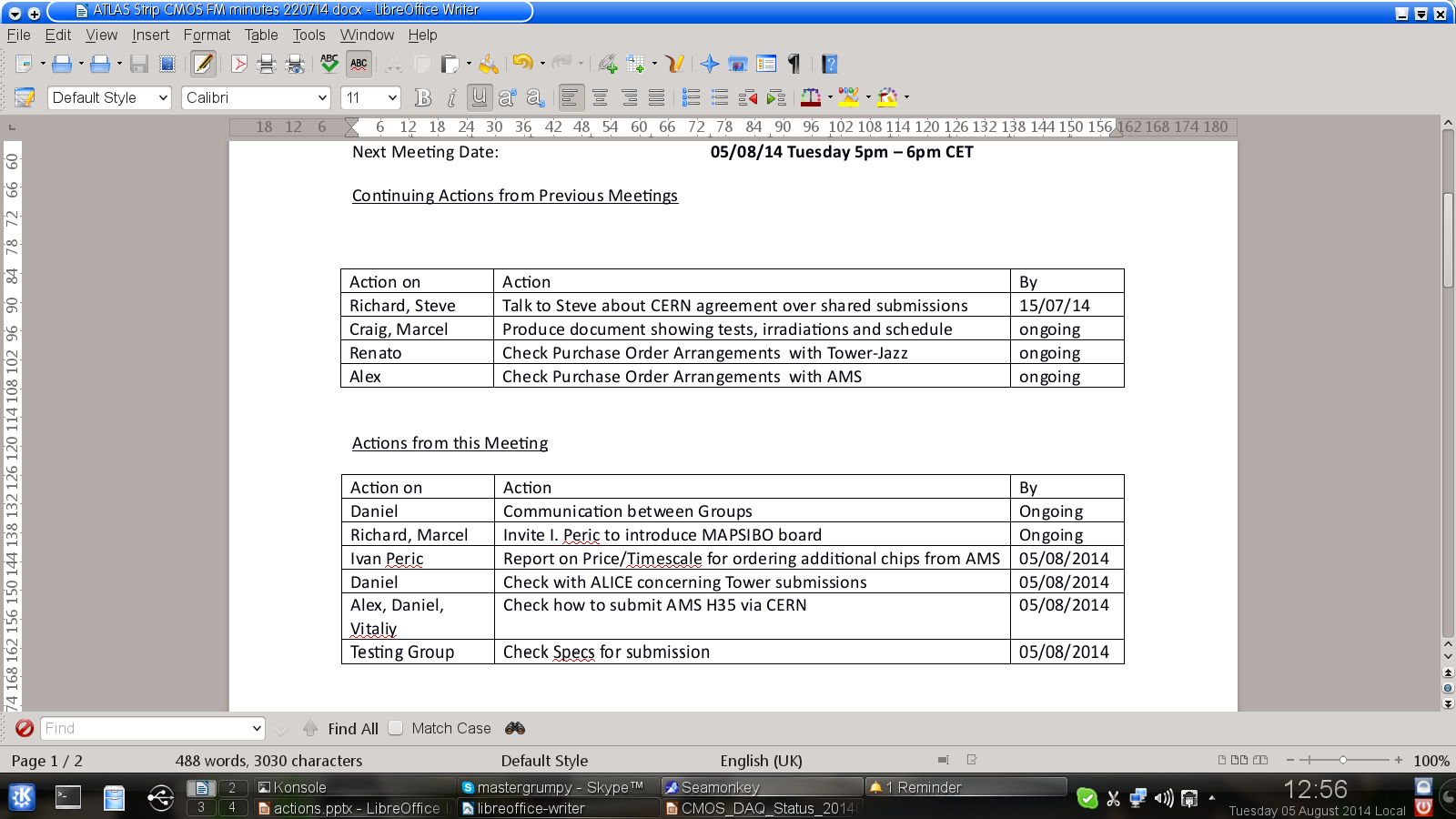